Main messages regarding development and assessment of transversal key competences in Slovakia
Petra Fridrichová, Alena Tomengova, Štefan Petrík, Romana Kanovská, Jakub Valovič
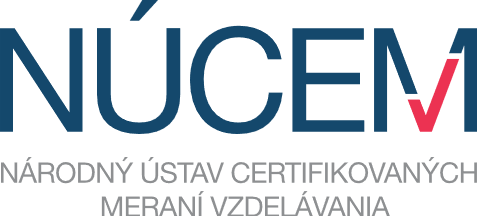 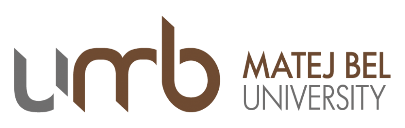 Educational System
School level
Teachers level
Thank you for your attention
TRACK-VET project is funded by the Erasmus+ Programme, KA2, VET